Моята пролетна рисунка
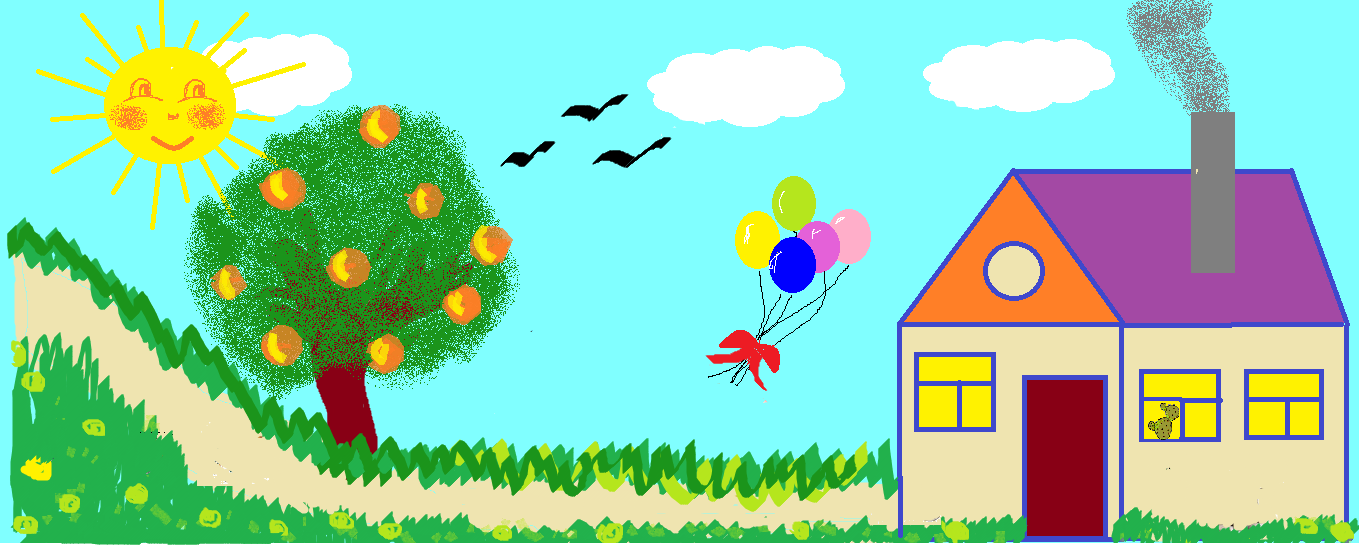 Да припомним!
С коя програма създаваме графични изображения?
С графичния редактор Paint.




Практическа работа с графичния редактор Paint
Създаване на графично изображение на тема: 
Моята пролетна рисунка
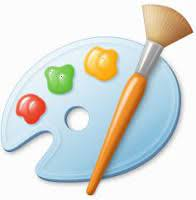 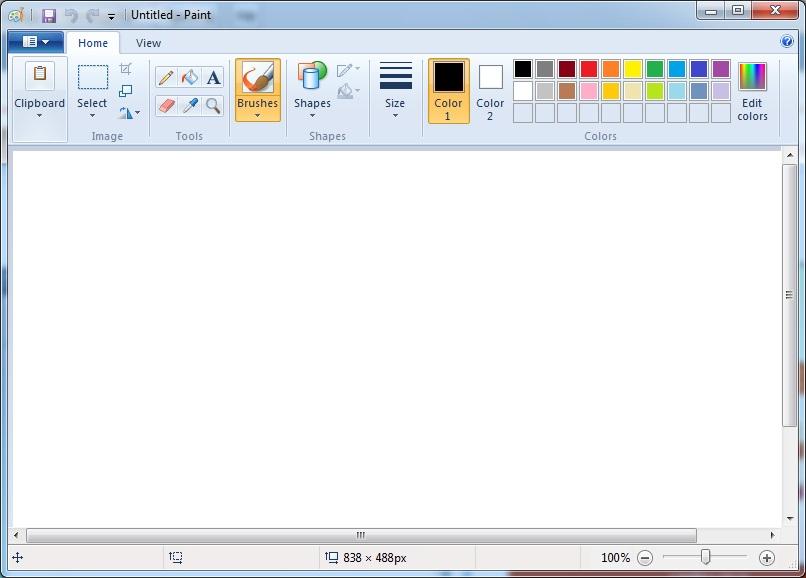 Отгатни!
Снеговете се топят,
вадичките ромолят.
Няма вече студ и мраз,
птички пеят в този час.
Паркът се раззелени,
пак ни вика за игри.
Земята ражда радостта,
щом пристигне…
Пролетта
Създават свой проект с пролетна рисунка.
Рисуване със спрей
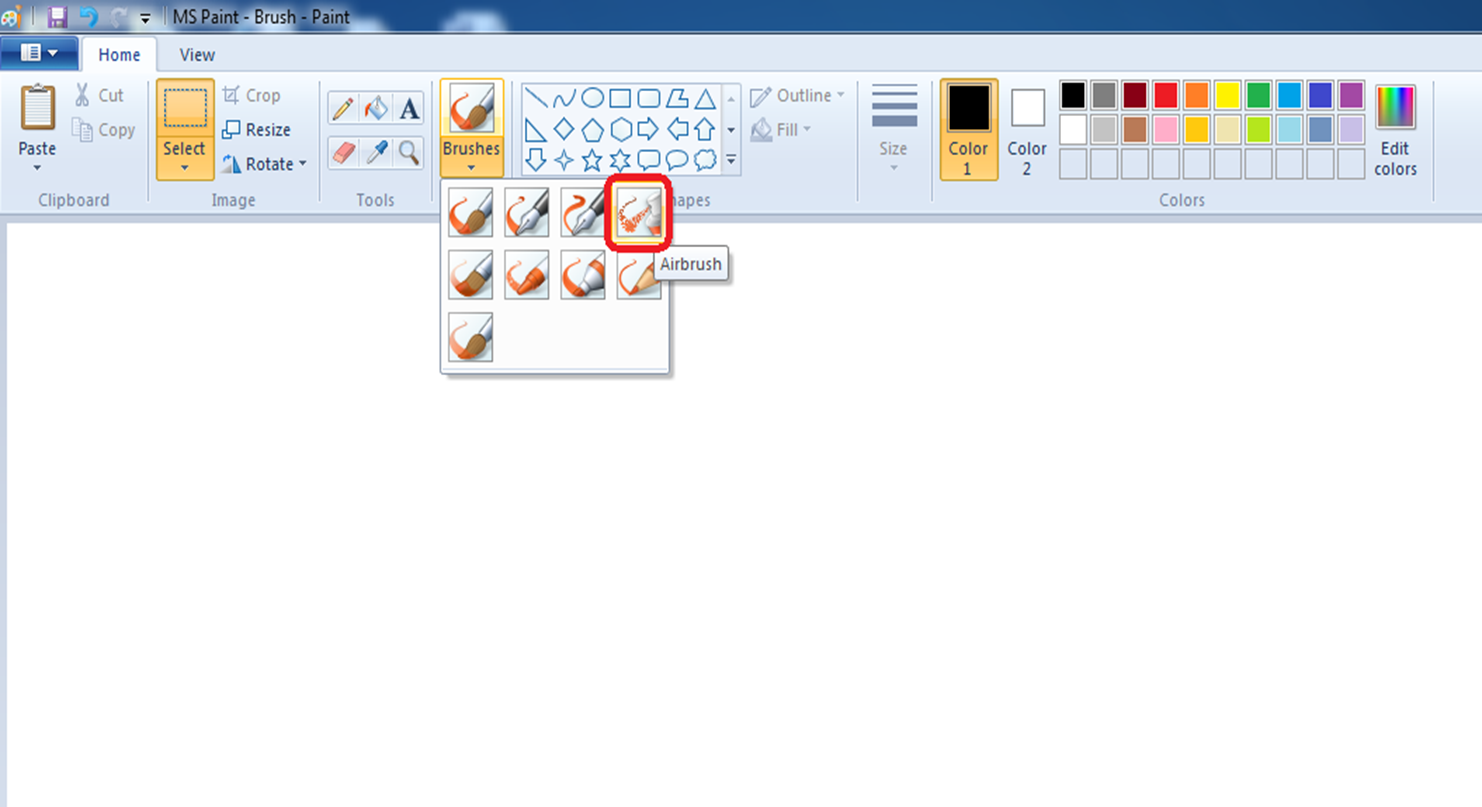 Цветовата палитра
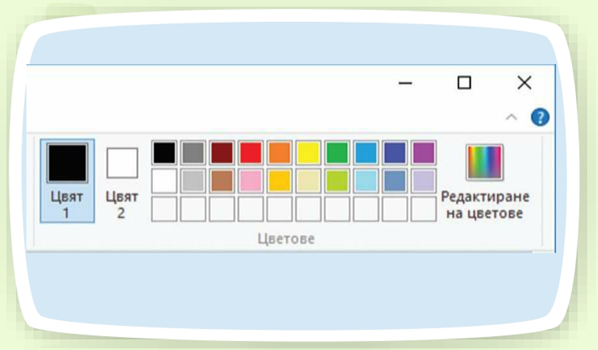 Използване на разширена цветова палитра
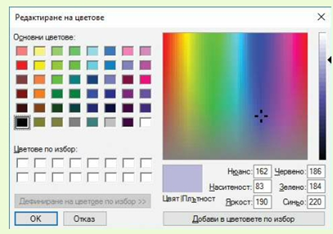 Избор на цвят от част от изображението
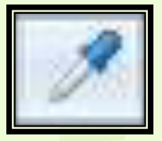 Оцветяване на контурно графично изображение
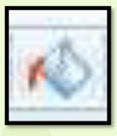 Използване на лупа
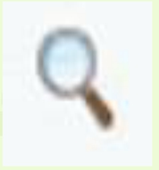 Инструменти за изчертаване
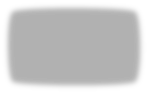 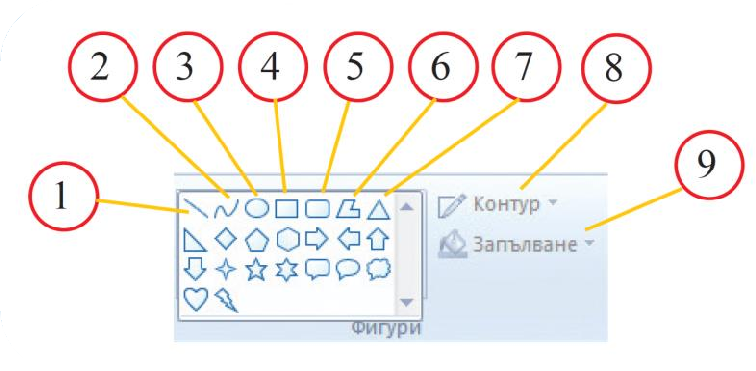 Избор на изображение или на част от него
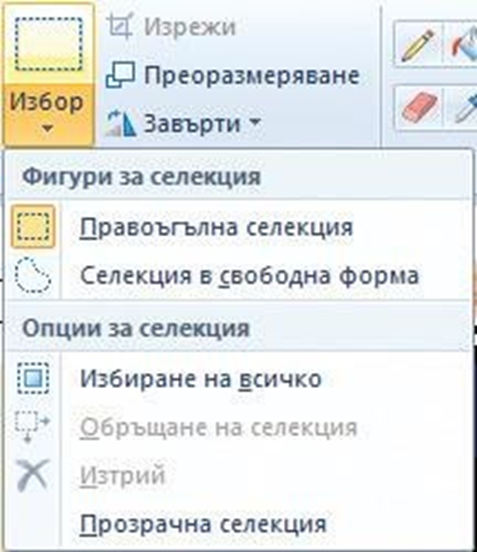 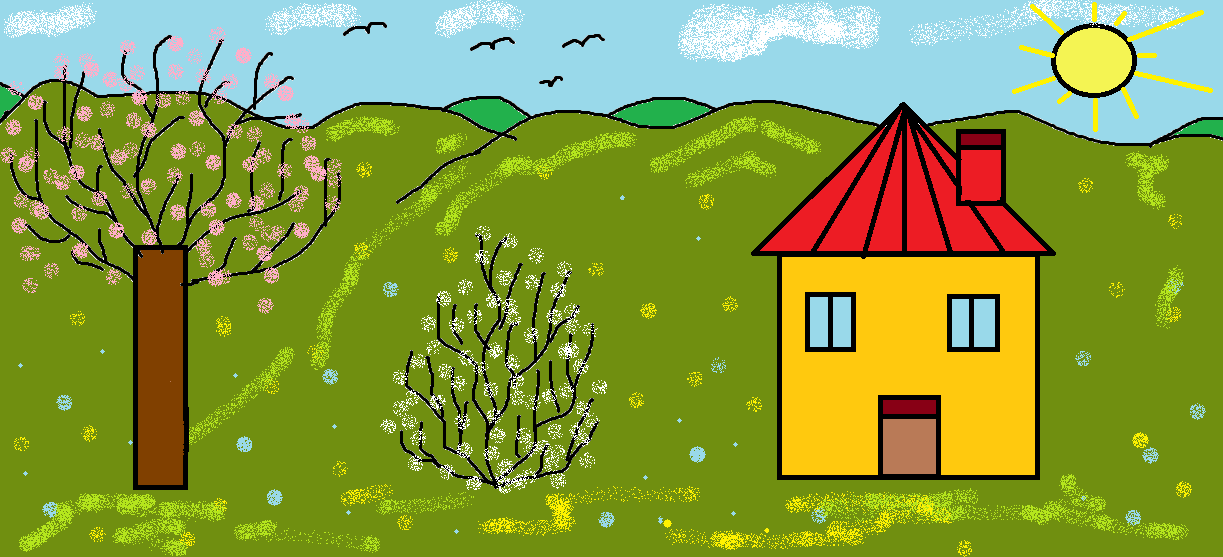 Съхраняване на изображение
Файлове съхраняваме с командата File/Save (File/Save As). 
Когато за  първи път даваме име и посочваме тип и местоположение на файл, използваме File/Save As.
Когато съхраняваме последни промени във вече именуван файл,  използваме File/Save.
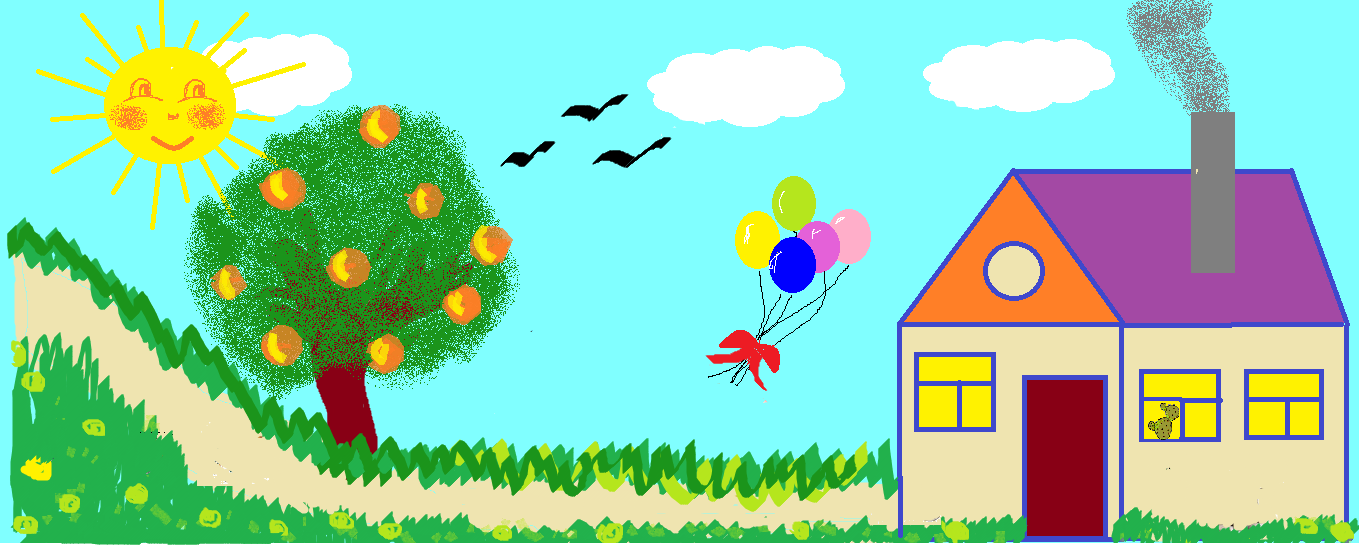 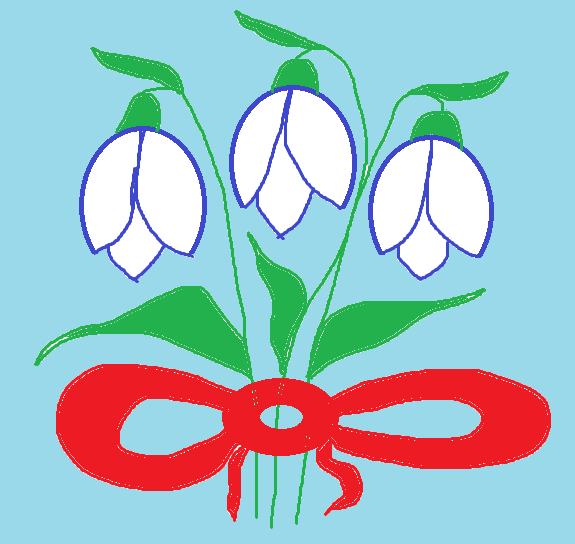 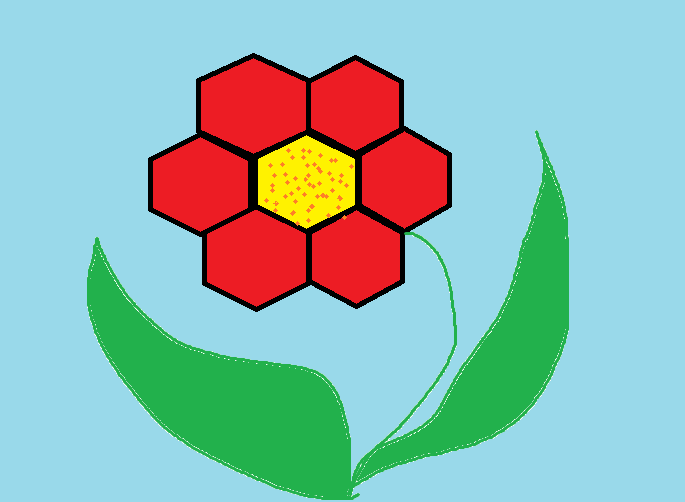 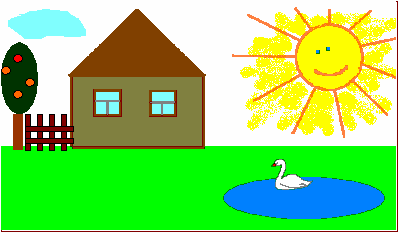 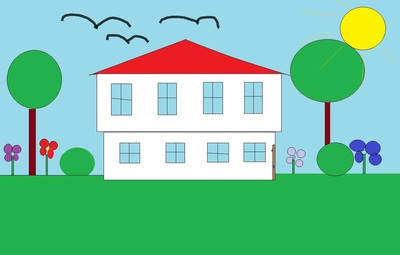 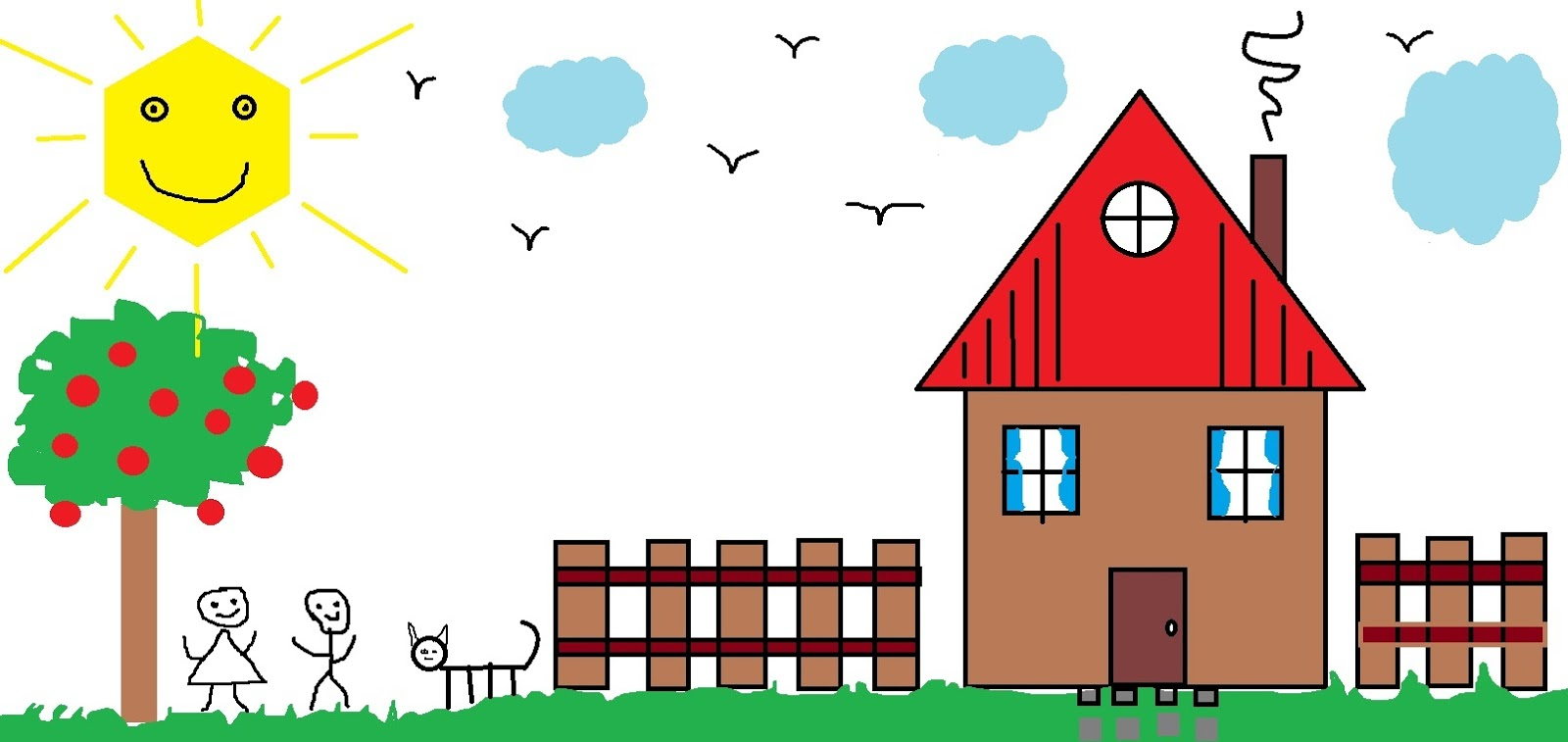 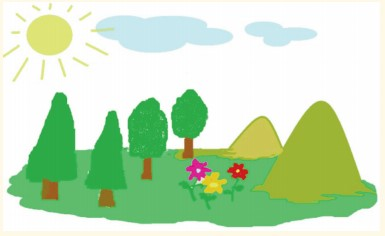 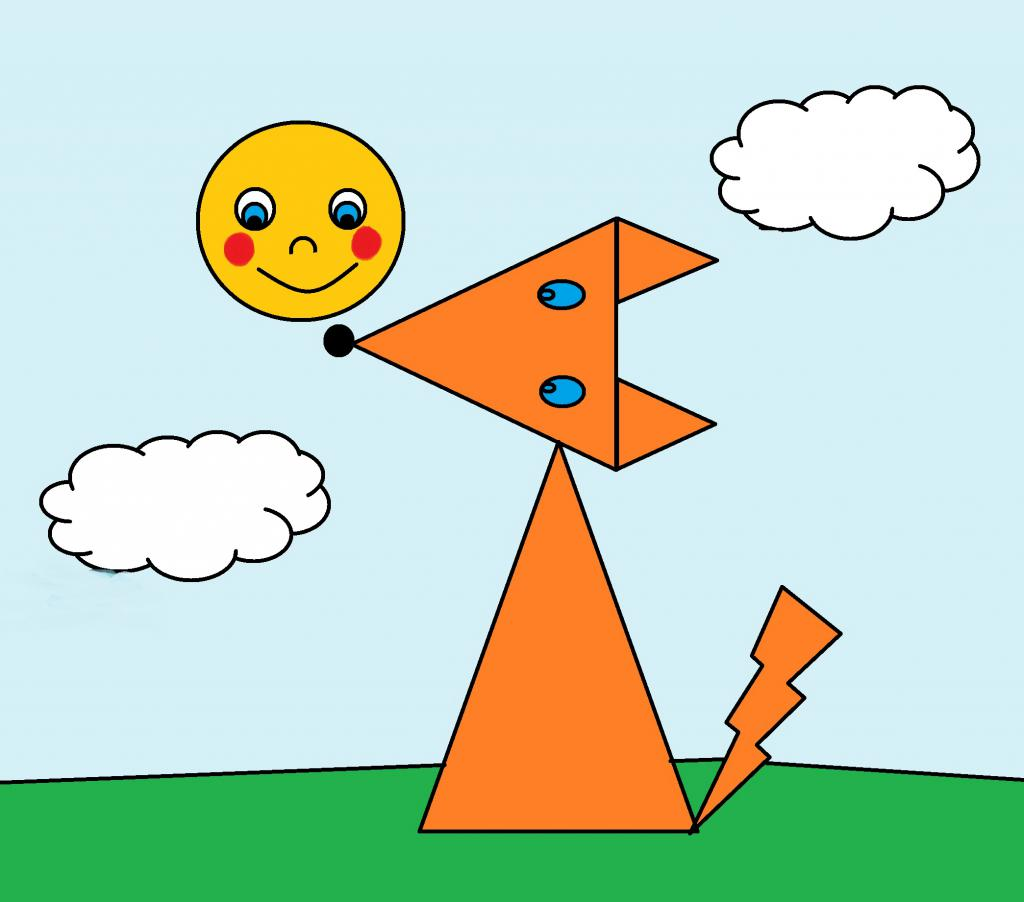 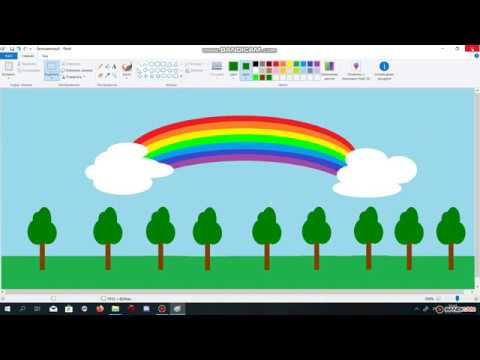 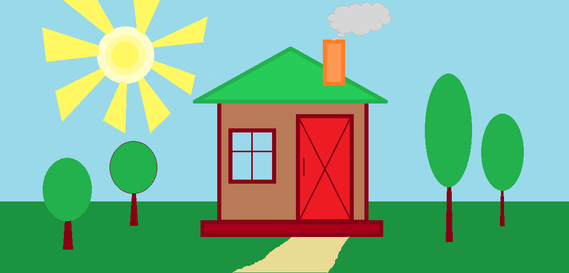 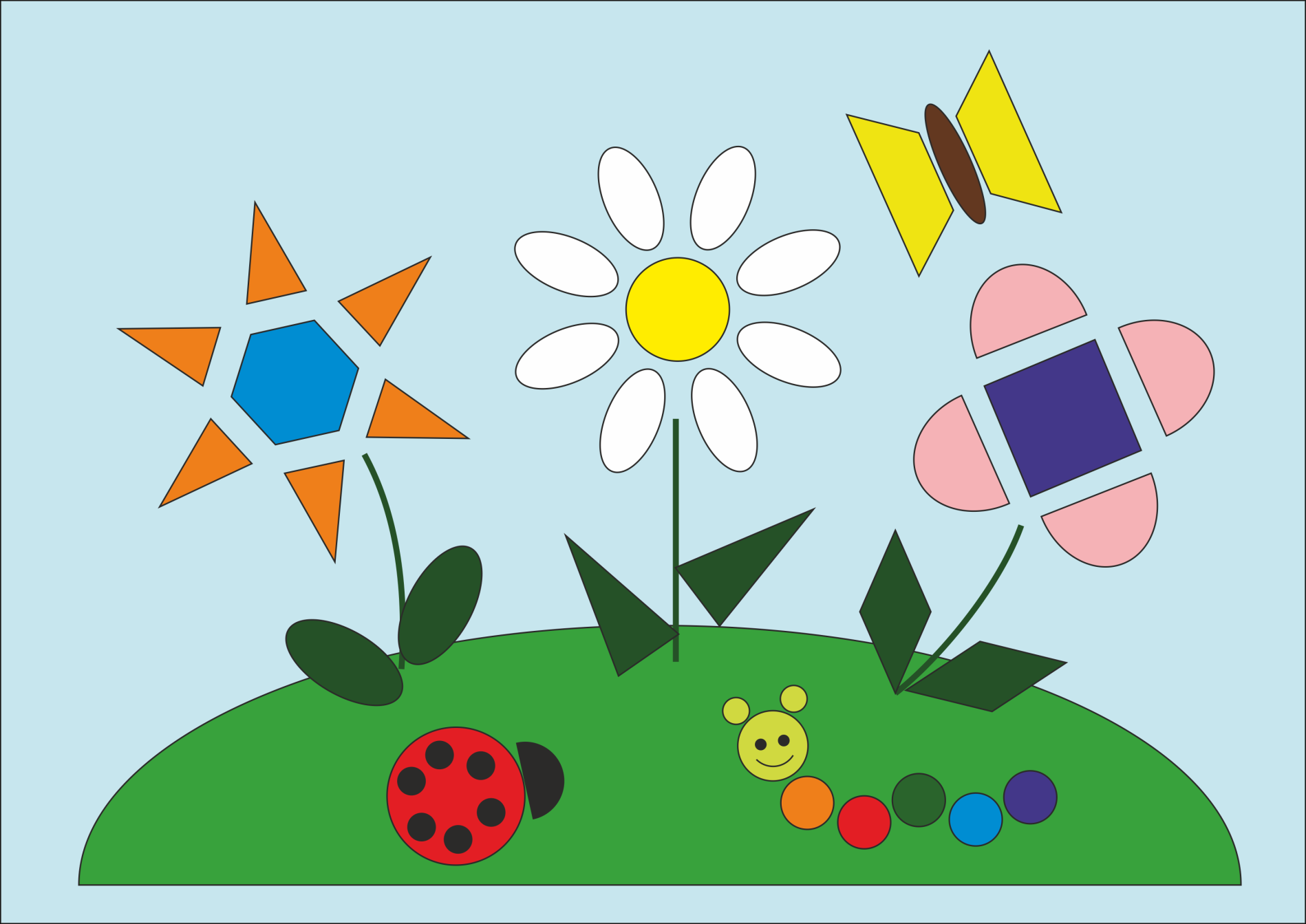 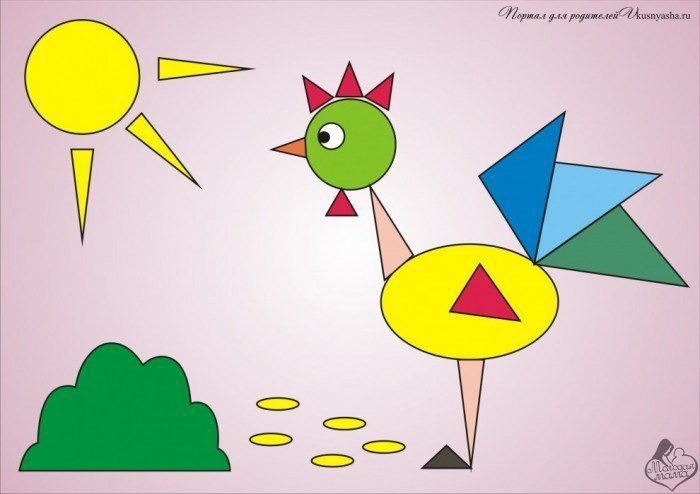 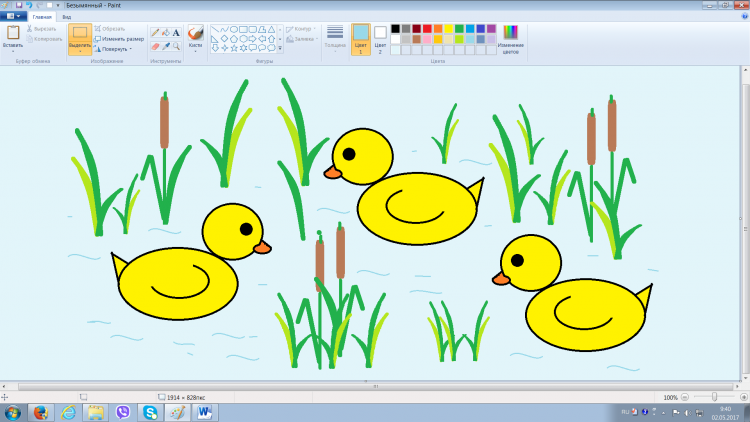 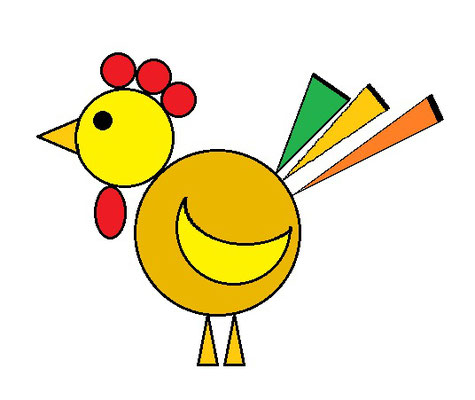 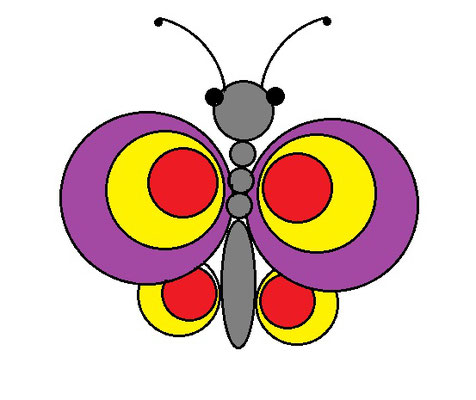 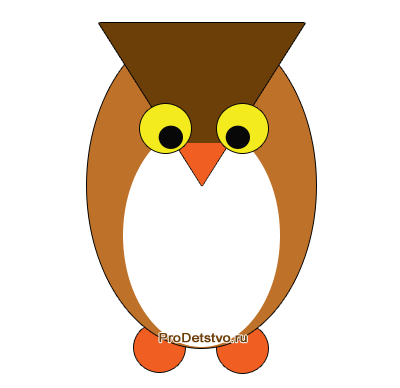 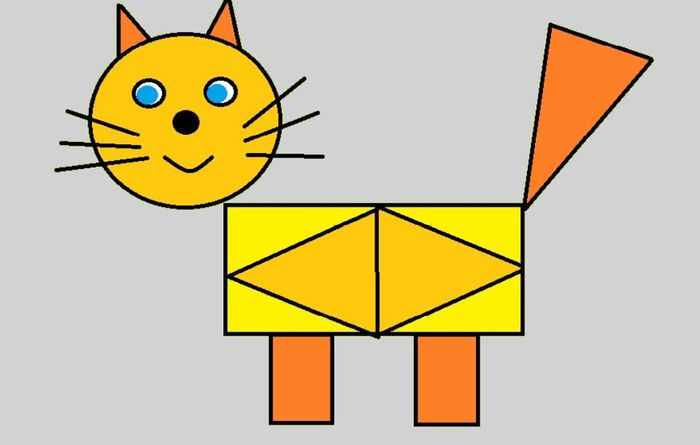